What is Climate?
The record of weather patterns over a long period of time for an area/region.
The record of weather patterns over a long period of time for an area/region is called its…….?
Climate
The ………. Is the main source of energy for weather and climate.
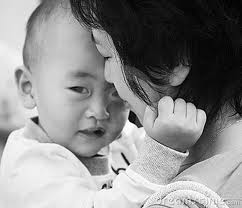 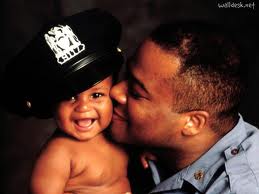 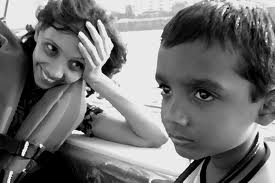 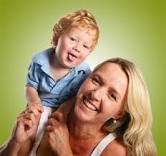 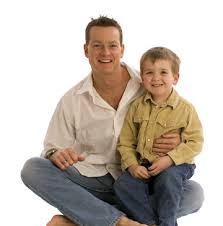 Sun
How does the El Nino Southern Oscillation affect fishermen?
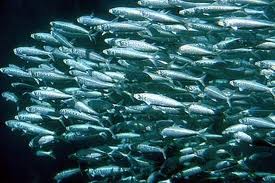 =
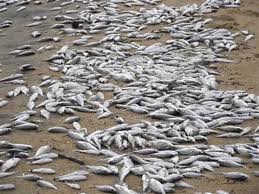 =
Warm waters from the west flows over the usual pattern and temperatures increase and the fish population decreases.
Which gas contributes most to global warming?
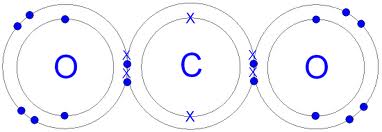 Carbon Dioxide
What is a thermal?
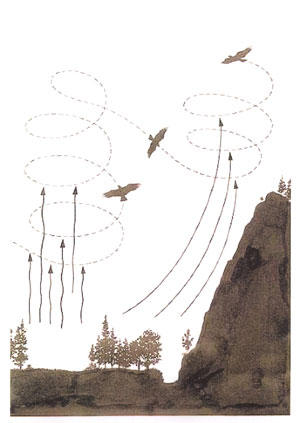 A small heat driven air current
(Thermal means heat)
How is a low pressure system formed?
Rising warm air.
How is a high pressure system formed?
Sinking cold air.
What type of weather is associated with low a pressure system?
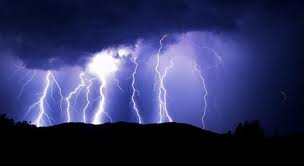 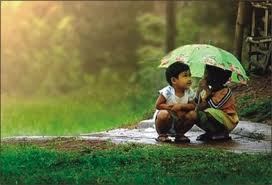 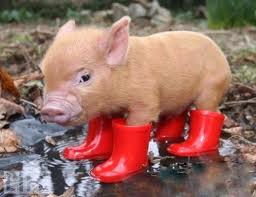 Wet, stormy weather
What type of weather is associated with high a pressure system?
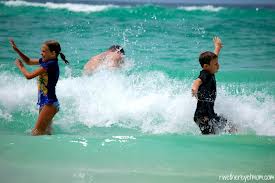 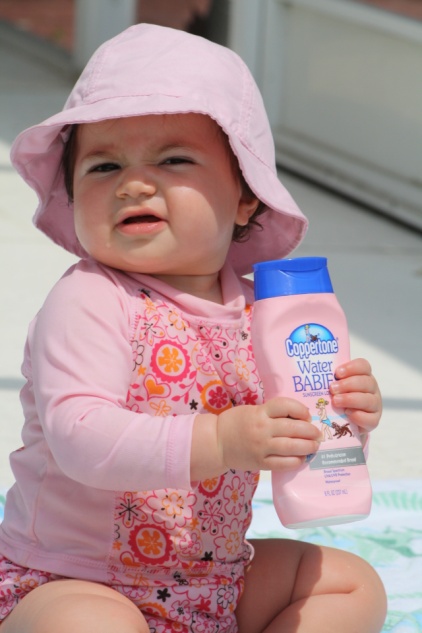 Clear & Calm weather
How are tornadoes and hurricanes similar?
They’re systems of rotating air, (winds), around low pressure.
How are tornadoes and hurricanes different?
Tornadoes – wind speed is higher.
Hurricanes – system is bigger.
What information is shown on a meteorologist’s weather map?
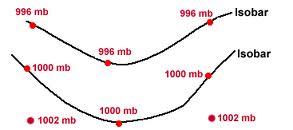 Isobars
What is the jet stream?
A High altitude, fast moving wind.
How does the jet stream affect weather?
It forms at sharp boundaries between warm and cold temps
What is a warm front?
The front edge of a warm air mass
What is a cold front?
The front edge of a cold air mass.
What type of weather is associated with a warm front?
Warm fronts are likely to be associated with large regions of light to moderate continuous rain.
What type of weather is associated with a cold front?
Cold fronts tend to be associated with the most violent weather among all types of fronts.
Which symbol is associated with a warm front?
Which symbol is associated with a cold front?
What scale is used to measure hurricanes?
……………………………………..
The Saffir-Simpson Hurricane scale measures……?
Wind speed, damage and storm surge.
How are thunderstorms created?
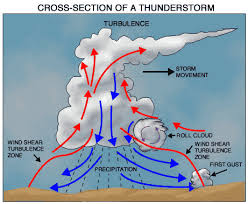 Warm air rising in an updraft and cold falling in a downdraft create a convection current and storm system.
What drives thermohaline currents?
Differences in temperature and salinity, (saltiness)
What is another name for thermohaline currents?
Deep ocean currents.
Why are oceans are high in salinity?
*Rivers carrying dissolved minerals.
*Gases released by volcanoes.
*Minerals on the ocean floor.
What factors affect the density of seawater?
Salinity
Temperature
Evaporation
What drives gyres?
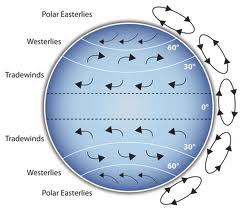 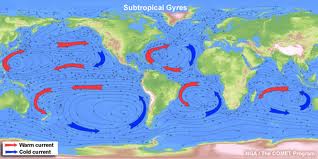 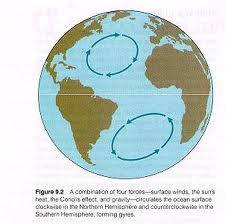 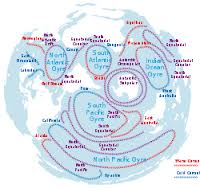 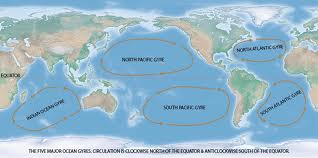 The coriolis effect and the shape of the coastlines.
In what directions do gyres flow in the Northern hemisphere?
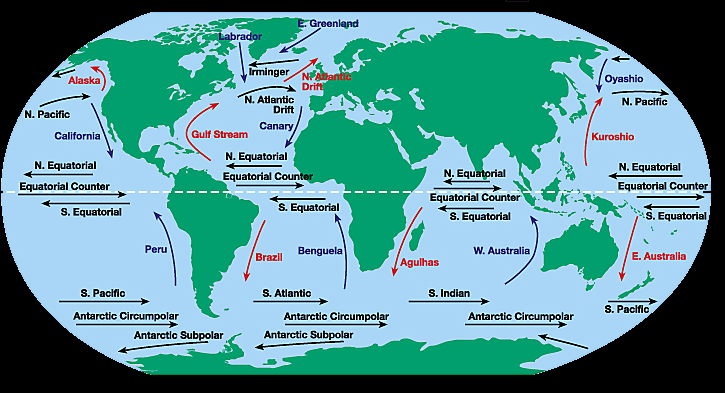 Clockwise
In what directions do gyres flow in the Southern hemisphere?
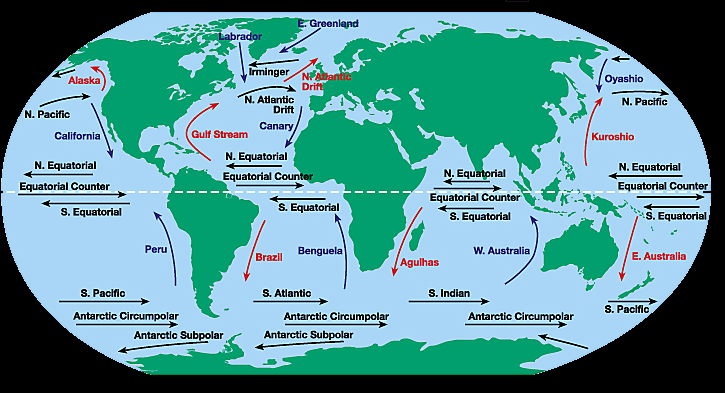 Counter clockwise
Why are ocean currents are important to the earth?
* Helps control earth’s temps.
* Spread heat throughout the earth.
* Phytoplankton in oceans provide most of earth’s oxygen.
* Important source of water for the water cycle.
Resources that can be replaced naturally in a relatively short period of time (a human’s lifetime) are called…?
Renewable
Resources that can NOT be replaced naturally in a relatively short period of time are called…?
Non-Renewable
What are some examples of earth’s energy resources?
Sun           MovingWater         Wind
What are some examples of fossil fuels?
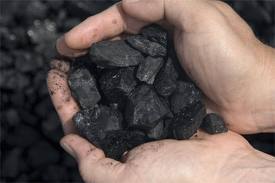 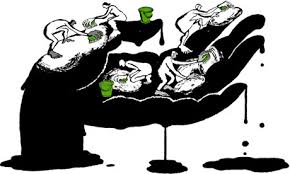 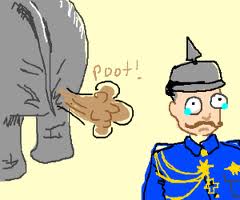 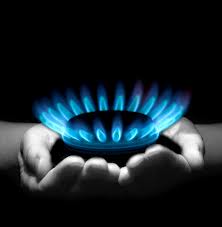 Coal            Oil/Petroleum     Natural
                                                            Gas
What is a solar cell?
It’s used to convert solar energy into electricity.
What is a cars main source of energy?
Petroleum/Gas
The burning of wood or agricultural waste is an example of what renewable resource?
What energy resource is used most in electrical production?
Coal
What element is used to fuel nuclear power plants?
Uranium
What percent of the United States electricity production comes from nuclear power?
Approximately 20%
Which resource has the highest cost value when used?
Nuclear
What resource has the least chance of being used 50 years from now.
Oil/Petroleum
How is Hydroelectric power produced?
Falling water turns turbines to power generators that produce electricity.
What are some advantages to using nuclear fuel?
Does not create air pollution.
What are some disadvantages to using nuclear fuel?
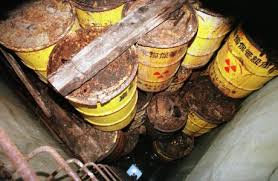 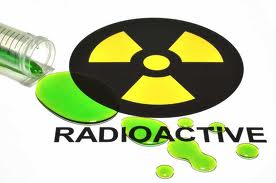 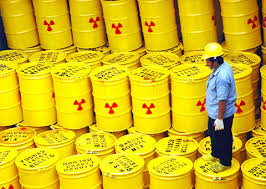 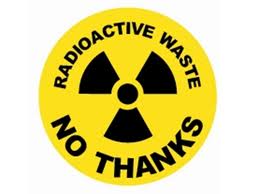 It’s expensive, and hard to dispose of radioactive waste.
Why is it a good idea to recycle?
Saves space of landfills.
Why is land a valuable non-renewable resource?
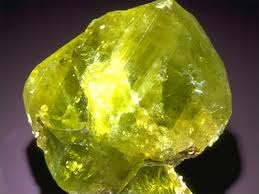 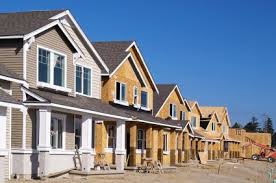 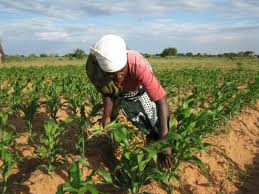 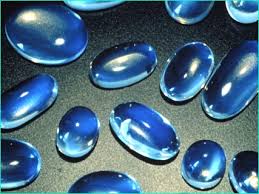 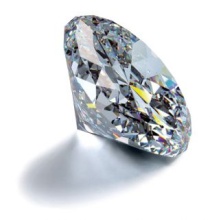 Growing crops, development of housing, stores………..Earth’s crust loaded with minerals.
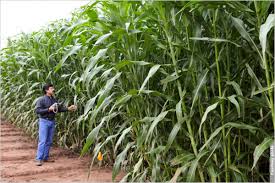 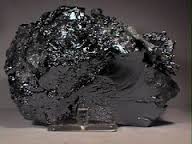 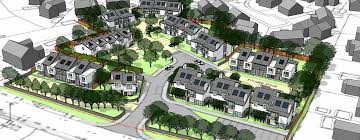 Name the wind Patterns, (top to Bottom)
Easterlies
Westerlies
Horse Latitudes
N.E. Trade winds
Equatorial Doldrums
S.E. Trade winds
Horse Latitudes
Westerlies
Easterlies